Uitvoeren gewasbescherming
Op basis van Cursusboek Uitvoeren gewasbescherming Versie 2020, Hoofdstuk 1
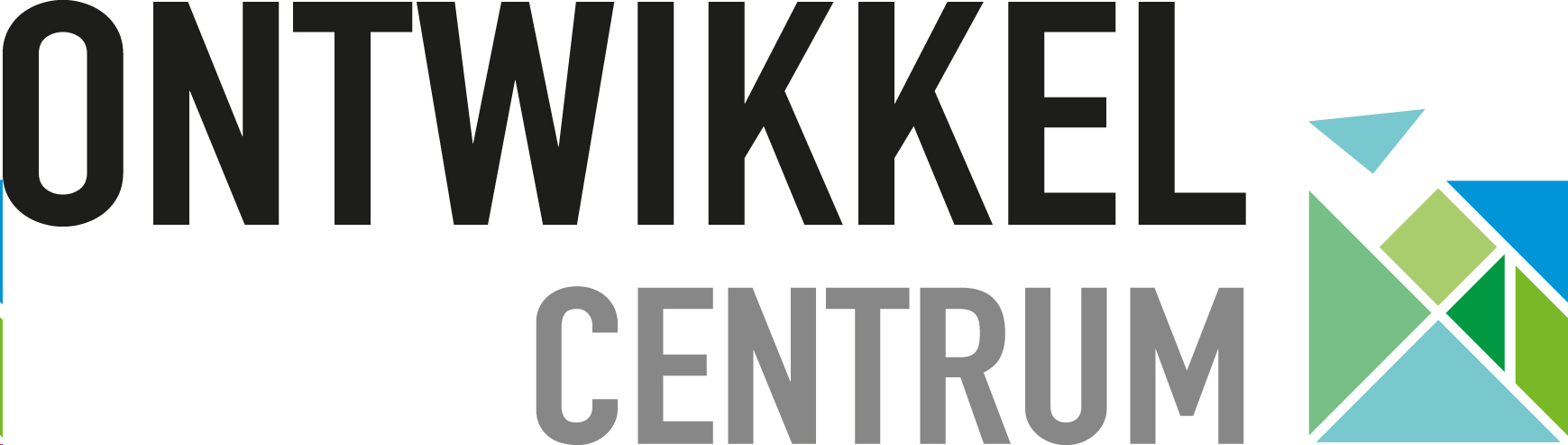 Digitale uitgave
[Speaker Notes: Naast de papieren uitgave is er ook een digitale uitgave. Het digitale boek is overzichtelijk opgebouwd uit losse modules. Daarnaast zijn er flitskaarten om begrippen te oefenen en is er een stapsgewijze determinatieoefening beschikbaar waarmee de onkruidenkennis wordt geoefend.]
Inleiding
Het examen voor het vakbekwaamheidsbewijs uitvoeren gewasbescherming bestaat uit drie onderdelen
Herkennen van onkruiden, ziekten, plagen, nuttige insecten en abiotische factoren
Theorie algemene gewasbescherming
Praktijktoets uitvoeren gewasbescherming

Alle drie de onderdelen moeten voldoende worden afgesloten (minimaal 5,5)

Er wordt gewerkt volgens de stappen van IPM (geïntegreerde gewasbescherming)
Beeldenbank gewasbescherming
In de beeldenbank gewasbescherming staat per sector aangegeven welke onkruiden, ziekten, plagen, nuttige insecten en abiotische factoren je moet kennen. 

Zie www.beeldenbankgewasbescherming.nl
Hoofdstuk 1. Preventie en milieu
Gewasbescherming en het milieu
Emissie
Drift
Uitspoeling
Verdamping
Afspoeling
Spuiwater
Restvloeistof 
Geïntegreerde gewasbescherming
Stap 1 t/m 7
Emissie
Emissie is weglekken van middelen
lucht
bodem
water
Drift
Drift is het verwaaien van spuitvloeistof.  Dit hangt af van:
Druppelgrootte
Hoogte van de spuitboom
Afstand tussen doppen en gewas
Weer 
Spuittechniek
Breedte van teeltvrije zone
Uitspoeling
Middelen spoelen met regenwater naar het grondwater. Dit hangt af van
Oplosbaarheid
Een goed oplosbaar middel zal snel uitspoelen
Afbraaksnelheid 
Een middel wat snel wordt afgebroken is weg voordat het in het grondwater terecht komt
Persistentie 
Een middel wat persistent is, wordt traag afgebroken en blijft lang in het milieu
In waterwingebieden gelden speciale regels. Lees het etiket
Verdamping
Fijne druppels
Hoge temperatuur
Luchten van de kas
Gebruik van grondonsmettingsmiddelen
Afspoeling
Afspoeling van het perceel of de erfverharding
Erfemissie
spuit niet op verhardingen
Blijf weg van water en trottoirkolken
Gebruik onkruidstrijker

Gebruik www.toolboxwater.nl voor tips
TOPPS
Spuiwater
Water hergebruiken in de kas
Condenswater
Gebruik van middelen

Bij spuien komt water in het milieu terecht
 Voor lozing eerst water zuiveren
Vragen
Wat is het verschil tussen uitspoeling en afspoeling van gewasbeschermingsmiddelen?
Uitspoeling gaat door de grond naar beneden richting grondwater. Afspoeling loopt van het perceel/verharding af naar slootwater of riool.
Noem minimal drie maatregelen om drift te verminderen
Drie maatregelen: driftreductiedop; watersysteem afkoppelen en reinigen; niet spuiten bij harde wind; etc.
Restvloeistof en biofilter
Restvloeistof na een bespuiting 
Afbraak in een phytobac of biofilter
Microorganismen breken middel af
Aerobe bacteriën leven op stro en middel
Belangrijk
Voldoende groot buffervat
Juiste dosering, mag niet te nat worden
Beschermen tegen inregenen
Jaarlijks nieuw stro inbrengen
Restvloeistof en verdamping
Osmofilm en Heliosec
Verdamping en indroging
Middel komt in een bassin of een semipermeabele plastic zak
Water verdampt en het middel blijft achter
Restant wordt afgevoerd als klein gevaarlijk afval (KGA)

Zie: emissie... Ook niet op het erf
https://www.youtube.com/watch?v=zQol1V9sqCk
Vragen
Waar blijven de gewasbeschermingsmiddelen als je een Phytobac gebruikt?
De middelen worden afgebroken door de schimmels en bacteriën in de bak. De restproducten blijven in de bak.
Noem drie maatregelen die ervoor zorgen dat een biofilter goed blijft werken
Drie maatregelen: zorgen voor voldoende lucht, zodat de aerobe vertering door blijft gaan; zorgen voor voldoende vocht, zodat de bak niet uitdroogt en de vertering stopt; beschermen tegen inregenen.
Geïntegreerde gewasbescherming
5. Noem drie preventieve maatregelen die we inzetten
vruchtwisseling of gewasrotatie; stimuleren van de groei en de weerbaarheid van het gewas; gebruik van groenbemesters om schadelijke aaltjes en schimmels te beperken; goede bodemstructuur; grondbewerking; juist zaaimoment; rassenkeuze; watervoorziening; hygiëne; bemesting; koesteren van natuurlijke vijanden en biodiversiteit. 
6. Welke naam vind jij beter: Integrated Pest Management (IPM) of Integrated Crop Management (ICM)
Hangt van situatie af. Bestrijd je een plaag = pest (insecten, ratten) of wil je jouw gewas = crop beschermen.
IPM
IPM – stap 1: preventieve maatregelen
Opruimen afvalhopen
Opruimen besmette planten
Reiniging van kisten en bewaarfust
Telen van resistente rassen, gewassen of cultivars
Enten op resistente onderstam
Werken met ontsmet gereedschap
bedrijfshygiëne
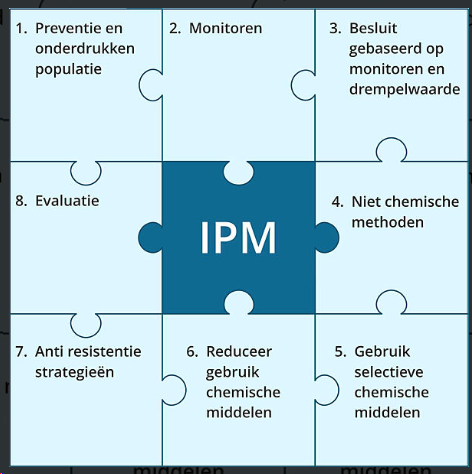 IPM – stap 2: herkennen
Tijdig herkennen van afwijkingen beperkt de inzet van middelen.
Bestrijdt onkruid in kiemplantstadium
Eén luis is makkelijker te doden dan 100.000
Beginaantasting schimmels, bacteriën of virus
Herkennen van natuurlijke vijanden
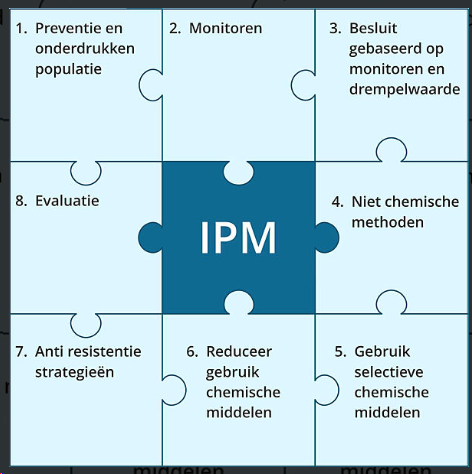 IPM – stap 3: schadedrempels en BOS
Gebruik van een schadedrempel bij overschrijding 
Gebruik van Beslissings Ondersteunend Systeem (BOS)
Weerpalen
Computermodellen
Advies op basis van ziektemodel
Middelenkeuze
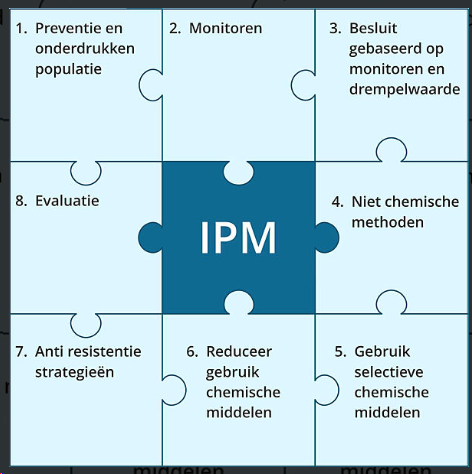 IPM – stap 4: niet-chemisch
Teelt en cultuurtechnisch
Plant- en zaaiafstand
Plant- en zaaitijdstip
Teeltwisseling
Resistente rassen
Wegnemen van stress
Beperkte bemesting
Druppelbevloeiing ipv beregenen – droog gewas, minder schimmel
Snoeien van gewas waardoor betere licht en luchtbenutting
Vruchtwisselingsplan
Kasklimaat
Vals zaaibed, waardoor onkruid besteden kan worden voordat hoofdgewas er staat
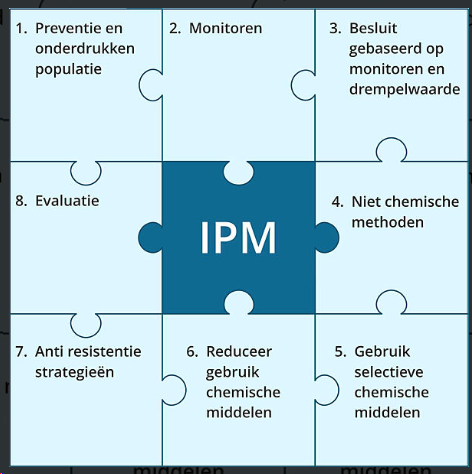 IPM – stap 5 + 6: chemische gewasbescherming
Gebruik maken van selectieve middelen
Middelen die weinig milieubelastend zijn
Juiste apparatuur
Pleksgewijze bestrijding ter voorkoming van verspreiding
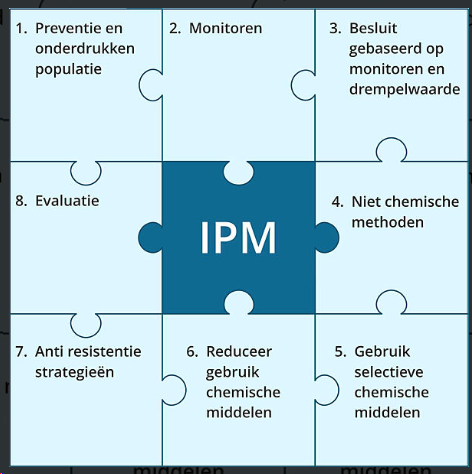 IPM – stap 7: anti-resistentie
Ondeskundig gebruik kan leiden tot resistentie
Kuur afmaken
Juiste dosering

Bij gewasbescherming gaat het dus om
Kies juiste ras
Afweging tussen niet-chemisch en chemisch
Juiste middel
Evaluatie   bedrijfsmatig  bedrijfsvoeren gewasbescherming
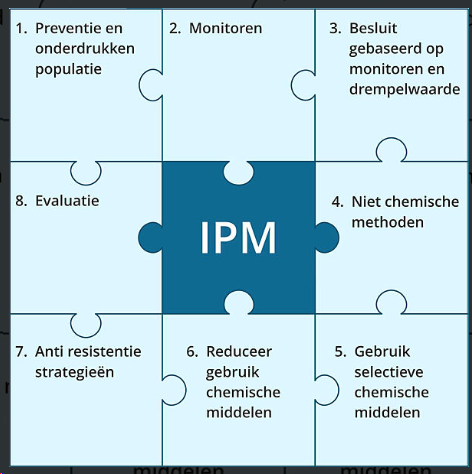 Vragen
7. Geef drie voorbeelden van preventieve maatregelen
Preventieve maatregelen zijn o.a. wegnemen van aantastingen door voorgaand jaar, bijvoorbeeld door ploegen, bedrijfshygiëne, resistente rassen, opruimen van gewasresten.
8. Wat is het doel van preventieve maatregelen
Doel van preventieve maatregelen is het wegnemen van besmettingsbronnen.
9. Waarom is het verstandig om aan vruchtwisseling te doen
Door vruchtwisseling heb je geen besmetting uit het voorgaande gewas, herstelt de grond, en wordt aaltjesbesmetting weggenomen.
Vragen
10. Waarom kiezen veel glastuinders ervoor om onderdoor water te geven, bijvoorbeeld met druppelsystemen in plaats van over het gewas heen?
Door druppelen heb je minder vrij vocht in de kas, droogt het gewas sneller op en is er minder kans op schimmels.
11. Bij welke weersomstandigheden zal een beslissingsondersteunend systeem (BOS) adviseren een bespuiting tegen schimmels uit te voeren?
Een BOS-systeem zal adviseren op basis van de eigenschappen van de schimmel. Onderdelen van het advies zijn neerslag, temperatuur en relatieve luchtvochtigheid. 
12. Waarom worden viruszieke of bacteriezieke planten verwijderd?
Wegnemen van bacterie- en viruszieke planten neemt de besmettingsbron weg. Tegen deze bronnen is geen andere oplossing beschikbaar.